Краткий отчёт первого года краевой инновационной площадки «Развитие критического мышления школьников в условиях медиаобразования»
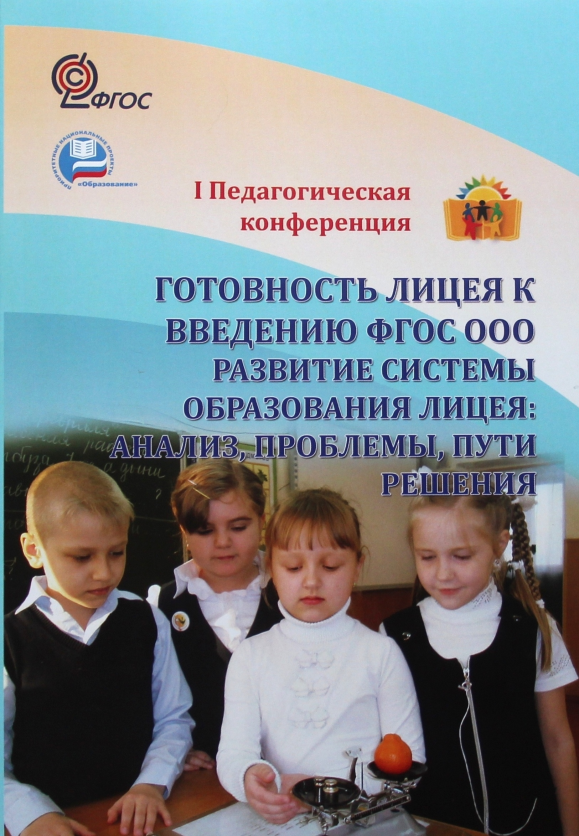 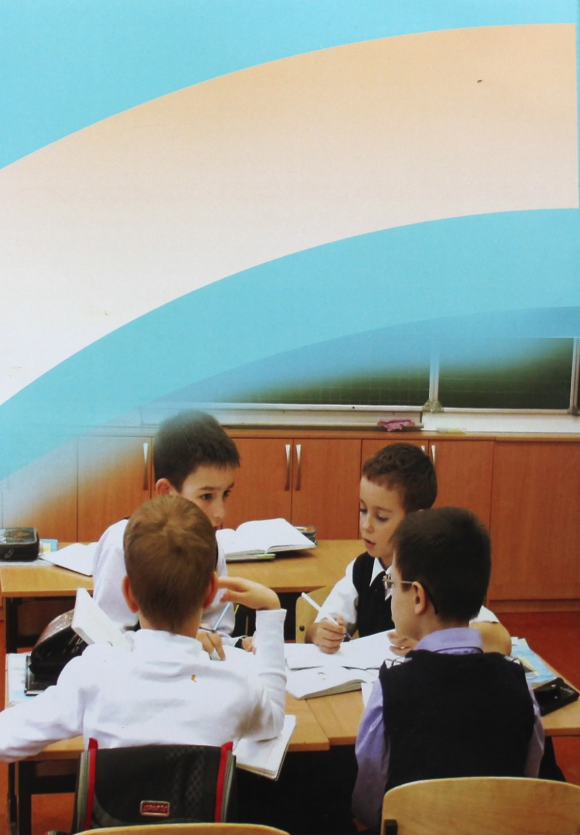 Авторы:
Борисова Л.И., Тарасова И.А., 2016 год
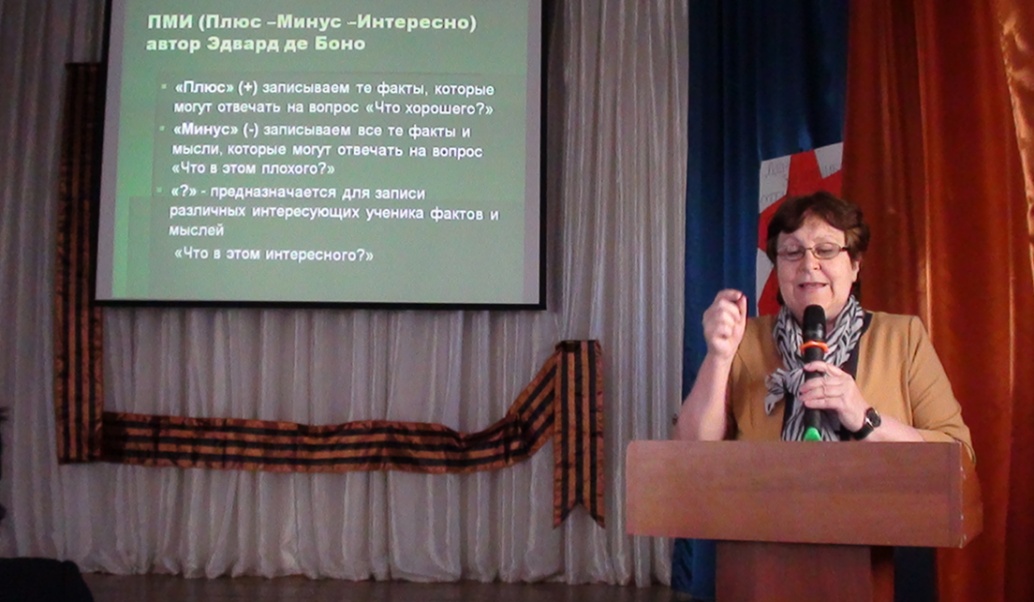 Образование, рассчитанное на перспективу, должно строиться на основе двух неразлучных принципов: 
умения быстро ориентироваться 
в стремительно растущем потоке информации
и находить нужное; 
умения осмыслить и применить полученную
информацию.
(Из выступления на семинаре научного руководителя эксперимента профессора СКФУ Т.Н.Тарановой)
Резолюция НМС От 03.02.2016 года
1. В срок до 20 февраля психологической группе лицея подготовить блок методик исследования и провести мониторинг исследования компетентности педагогов и учеников в развитии критического мышления.

2. В конце марта 2016 года провести семинар по основам критического мышления и медиаобразования - Т.Н.Таранова, д.п.н., профессор, Л.И.Борисова, заместитель руководителя.

3. В марте 2016 года провести заседание МО учителей по изучению понятийного аппарата и основных  принципов в обучении развития критического мышления учеников.
Резолюция НМС От 03.02.2016 года
Начиная с 2016-2017 учебного года продолжить
 на всех параллелях мониторинг исследования
 компетентности педагогов и школьников по развитию
 критического мышления в динамике.
2. Подготовить «круглый стол» по практическому применению технологии критического мышления в условиях медиаобразования – ответственные Л.И.Борисова, Т.Н.Таранова, д.п.н., профессор, учителя–новаторы, руководители МО, 
администрация лицея.
Уровень развития критического мышления
 в седьмых классах
Структура урока
в концепции развития критического мышления
Правила технологии 
развития критического мышления
Фестиваль - 2016
Встреча
 с профессором  Римского  университета  Ля Сапиенца
Сиреной Марией Виджетти:
«Обмен опытом во взглядах на вопрос развития критического мышления школьников
 в условиях медиаобразования»
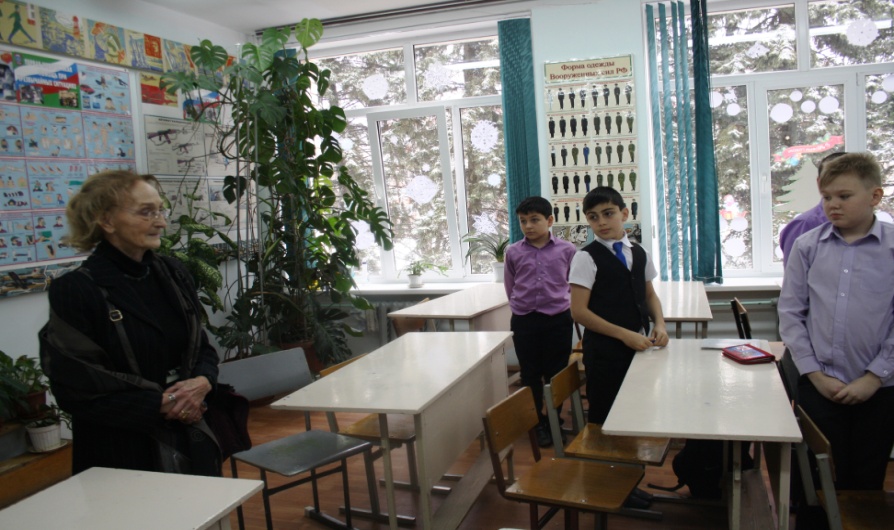 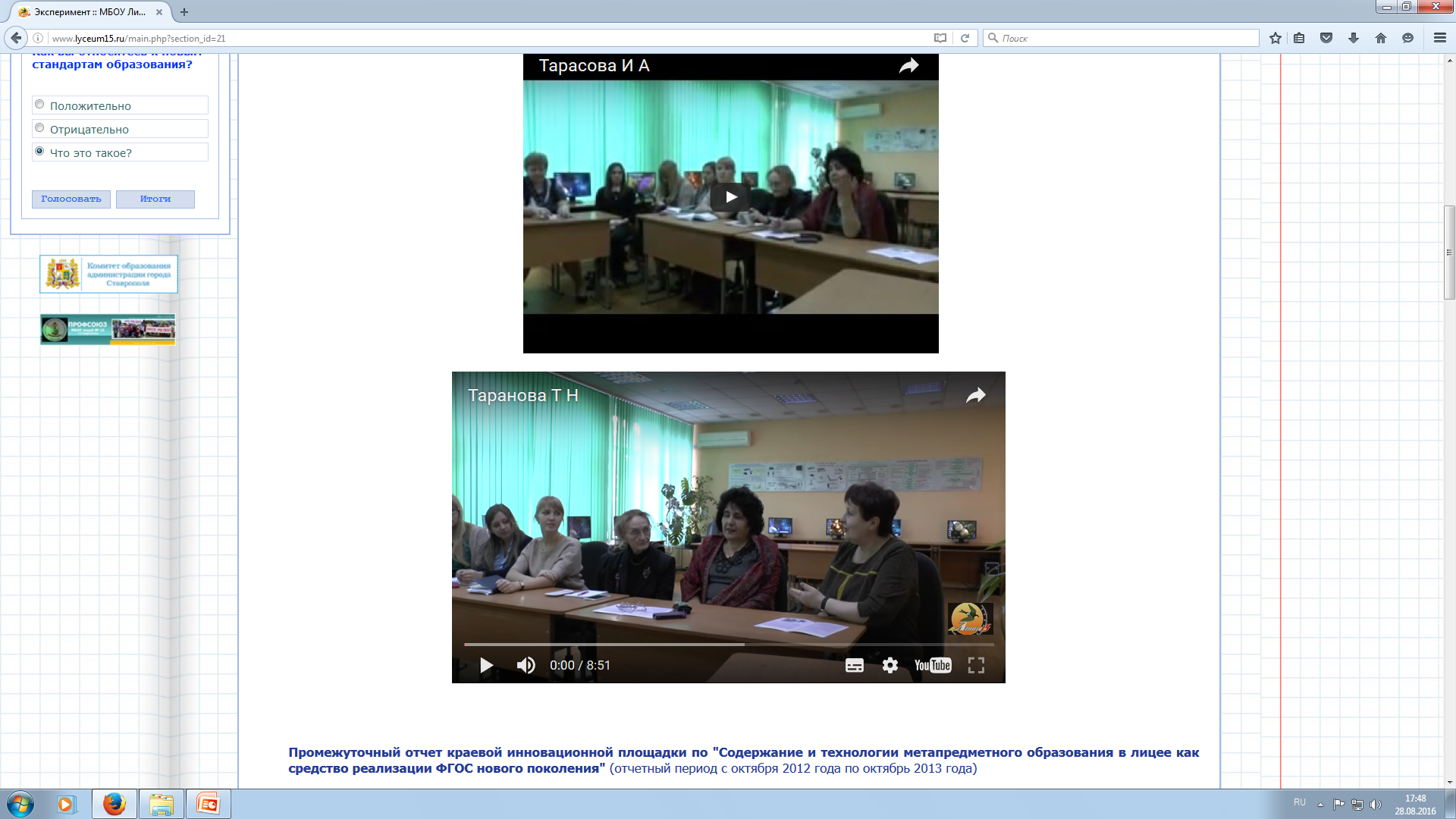 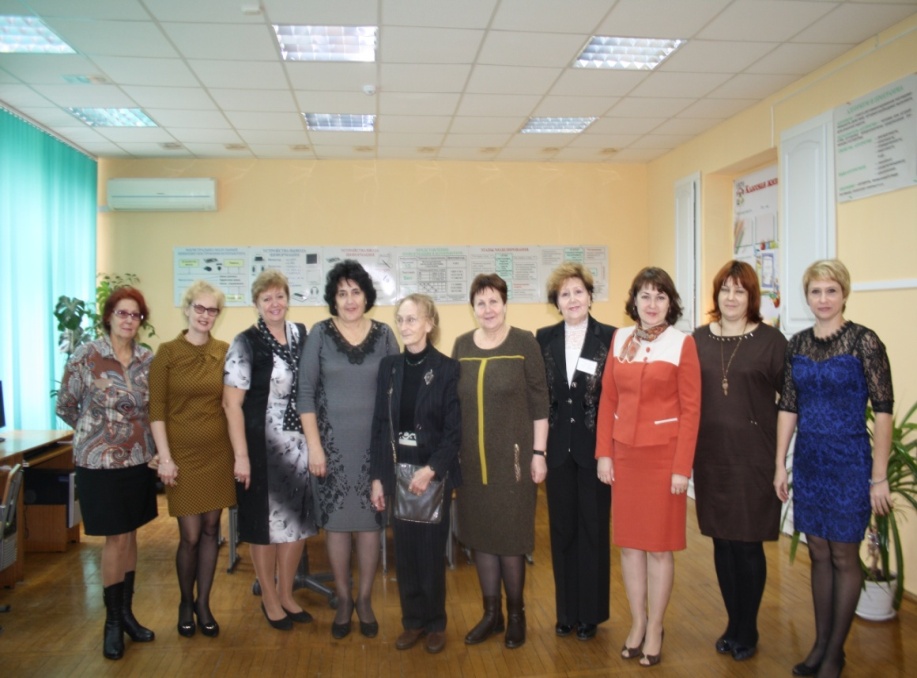